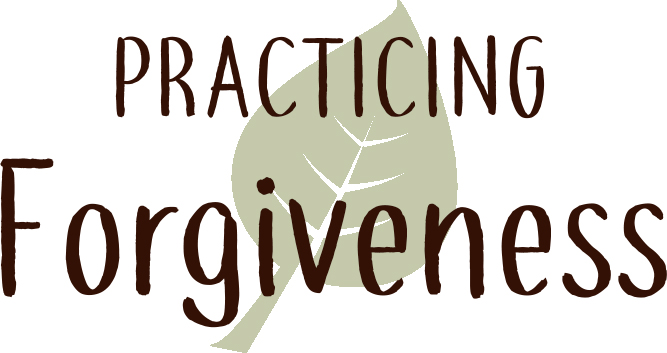 Hebrews 10:1-4, 16-18
Richie Thetford								  	              www.thetfordcountry.com
God’s Forgiveness
Is dependent upon our forgiveness
Genesis 50:15-21
Matthew 6:14-15
Matthew 18:23-35
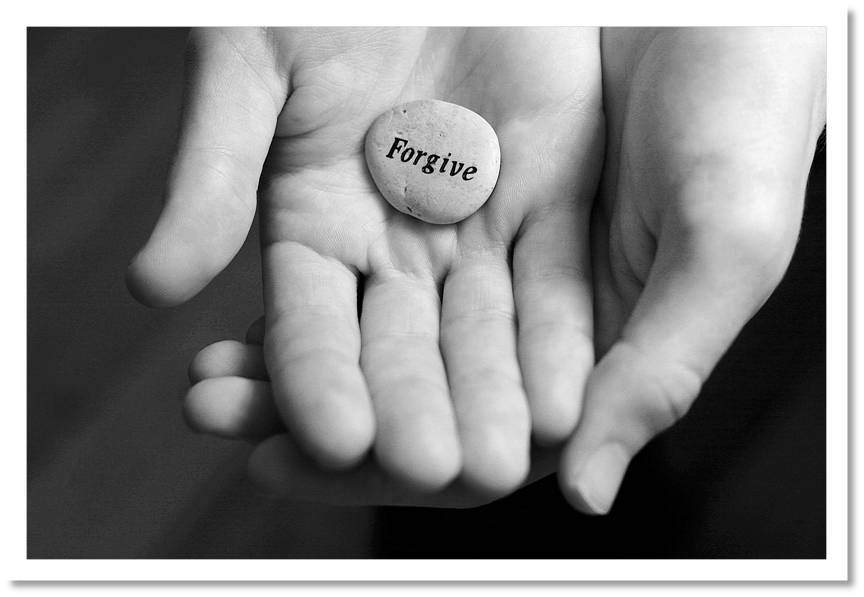 Richie Thetford								  	              www.thetfordcountry.com
Respect
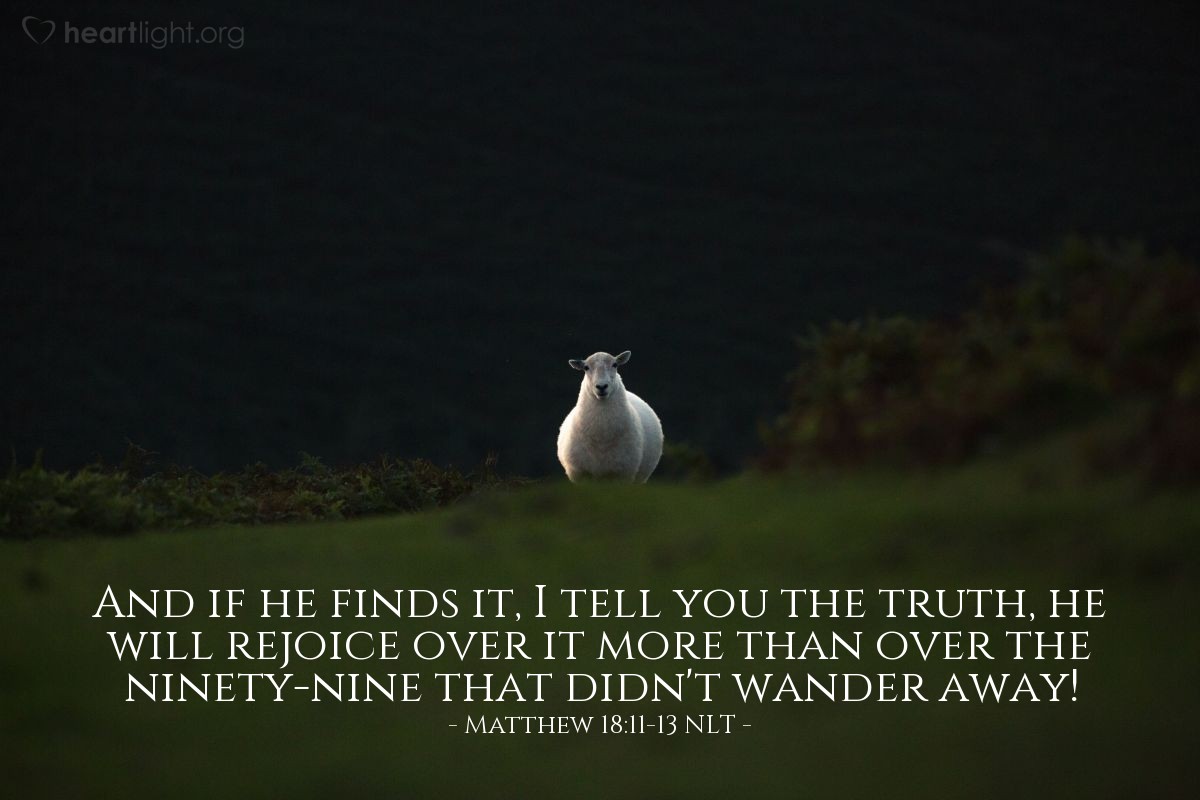 Respect the value of the onewho needs forgiveness
Romans 5:6-10
Matthew 18:11-13
Richie Thetford								  	              www.thetfordcountry.com
Actions
Act as we would want God to act
Ephesians 4:32
Colossians 3:12-13
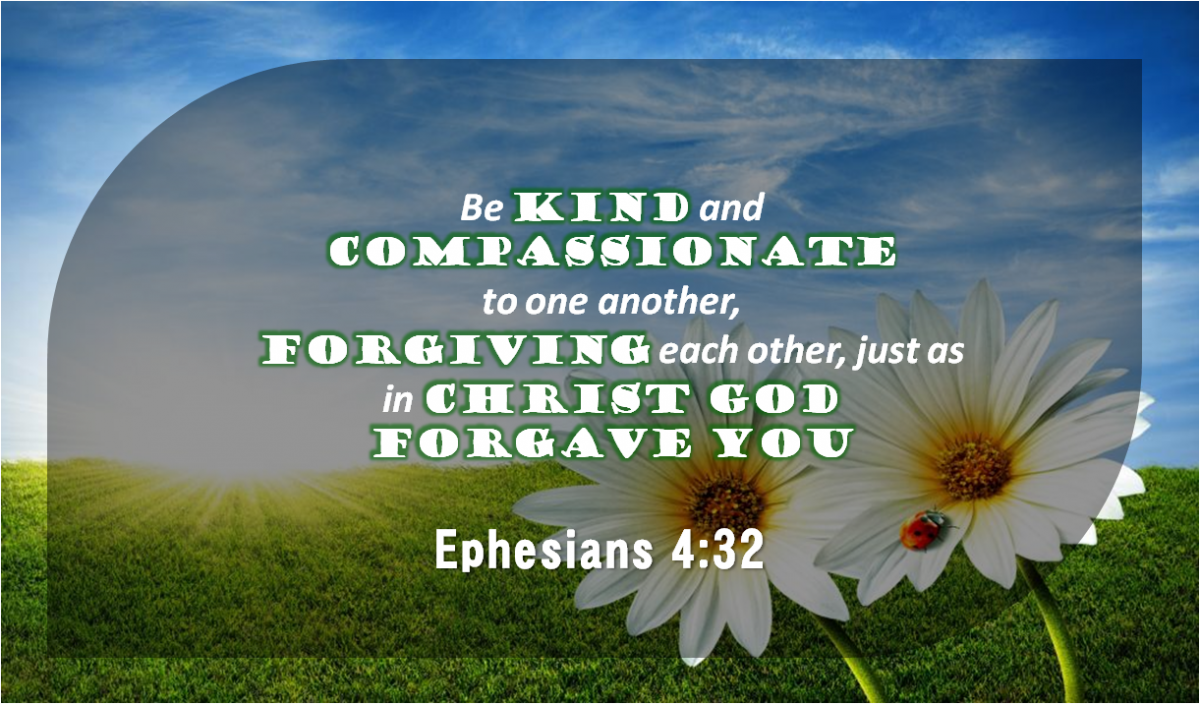 Richie Thetford								  	              www.thetfordcountry.com
Effort
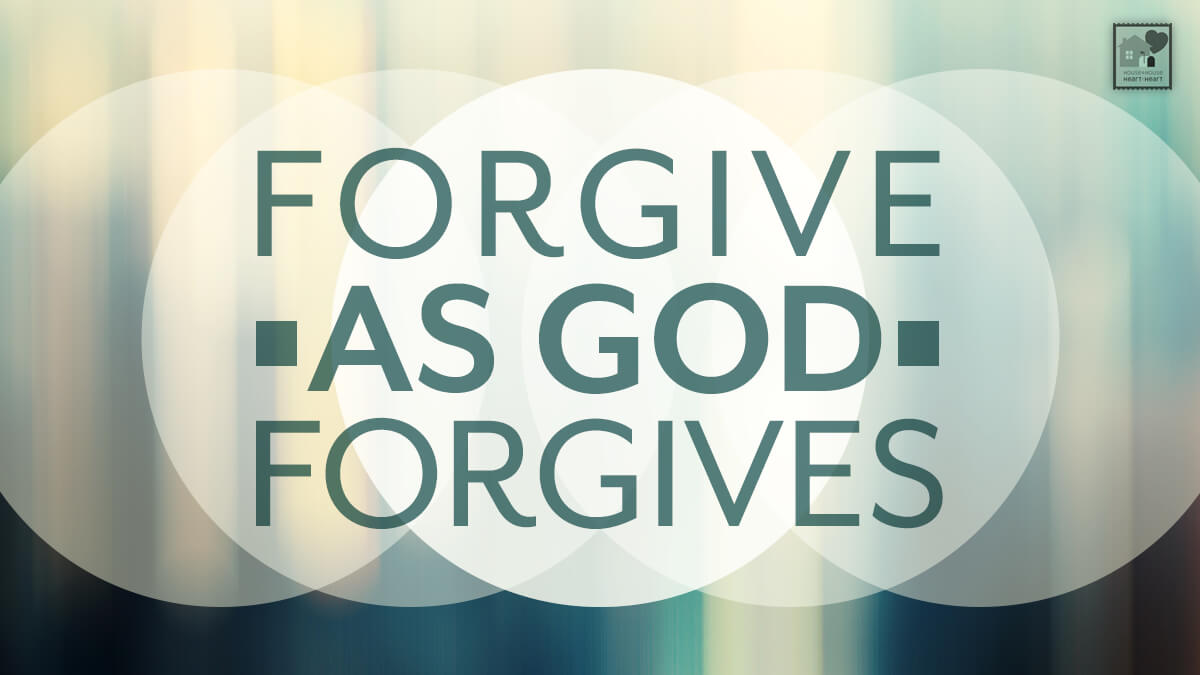 Make every effort toforgive as God forgives
Psalms 103:10-12
Hebrews 10:16-18
Richie Thetford								  	              www.thetfordcountry.com
Do we practice forgiveness?
God’s forgiveness depends on our forgiveness of others
Respect the value of those who need forgiveness
Act as God would act
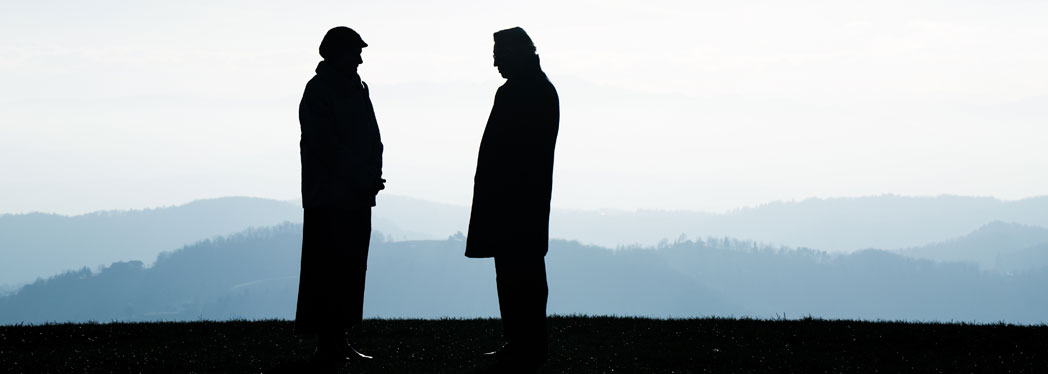 Forgive as God forgives!
Richie Thetford								  	              www.thetfordcountry.com